BC and KCCD Services and Institutional Quality Survey
For Services rendered in the Fall 2023 Term
November 2023
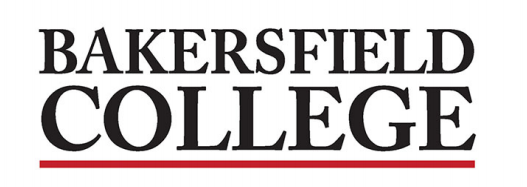 Survey Information
Survey Summary:
The Accreditation and Institutional Quality survey of BC and KCCD Services rendered in the Fall 2023 Term is an anonymous survey that will be shared and used to improve Bakersfield College 

Participants and Active Dates:

All BC Faculty, Staff, and Managers/Administrators were invited to participate using the BC All listserv
An estimated 1,089 Employees received the survey (KCCD Fast Facts on 2022-23 BC Employees)
The anonymous survey was released on 10/04/23 and closed on 10/25/23

Responses Received:
273 total responses were received
268 responses were included in the survey results (24.6% Response Rate)
5 responses were excluded because comments were deemed irrelevant and/or inappropriate
Bakersfield College has established a clearly defined mission. (Standards 1.1, 1.3) (N=258)
Our mission statement appropriately reflects BC’s character, value, structure, and unique student demographics. (Standards 1.1, 1.3) (N=258)
Our mission statement articulates BC’s commitment to ensuring equitable educational opportunities and outcomes for all students. (Standards 1.1, 1.3) (N=257)
Indicate the extent to which you agree that the following Bakersfield College services and departments have collaborated with you effectively. If you do not have any basis to evaluate the service provided by an area, select "N/A" (not applicable). (Standards 2.5, 2.6, 2.7, 2.9, 3.2, 3.8, 3.9)
~0% = 1/238
Indicate the extent to which you agree that the following Bakersfield College services and departments have collaborated with you effectively. If you do not have any basis to evaluate the service provided by an area, select "N/A" (not applicable). (Standards 2.5, 2.6, 2.7, 2.9, 3.2, 3.8, 3.9)
Indicate the extent to which you agree that the following Bakersfield College services and departments have collaborated with you effectively. If you do not have any basis to evaluate the service provided by an area, select "N/A" (not applicable). (Standards 2.5, 2.6, 2.7, 2.9, 3.2, 3.8, 3.9)
Indicate the extent to which you agree that the following Bakersfield College services and departments have collaborated with you effectively. If you do not have any basis to evaluate the service provided by an area, select "N/A" (not applicable). (Standards 2.5, 2.6, 2.7, 2.9, 3.2, 3.8, 3.9)
Indicate the extent to which you agree that the following Bakersfield College services and departments have collaborated with you effectively. If you do not have any basis to evaluate the service provided by an area, select "N/A" (not applicable). (Standards 2.5, 2.6, 2.7, 2.9, 3.2, 3.8, 3.9)
Indicate the extent to which you agree that the following Bakersfield College services and departments have collaborated with you effectively. If you do not have any basis to evaluate the service provided by an area, select "N/A" (not applicable). (Standards 2.5, 2.6, 2.7, 2.9, 3.2, 3.8, 3.9)
Indicate the extent to which you agree that the following KCCD offices and services (located in the downtown office building) are effectively supporting Bakersfield College in achieving its mission. If you do not have any basis to evaluate the service provided by an office, select "N/A" (not applicable). (Standards 2.2, 3.1, 3.6, 3.9, 4.4)
The KCCD Board of Trustees gives the Bakersfield College President full authority to implement board policies and ensure effective operations and fulfillment of the institutional mission. (Standards 4.4, 4.5)
KCCD and Bakersfield College effectively communicate with each other. (Standards 1.5, 4.2)
KCCD clearly delineates their own operational functions from those of Bakersfield College. (Standard 4.2)
KCCD effectively controls its expenditures. (Standards 3.6, 3.7, 4.4)
Bakersfield College's structure for decision-making provides opportunities for stakeholder participation and ensures the inclusion of relevant perspectives. (Standard 4.2)
Bakersfield College's decision-making practices support a climate of collaboration and innovation that advances the mission and prioritizes equitable student outcomes. (Standard 4.3)
The KCCD Board of Trustees functions effectively as a collective entity to promote Bakersfield College's values and mission and fulfill its fiduciary responsibilities. (Standard 4.6)
Work Location and Role at BC
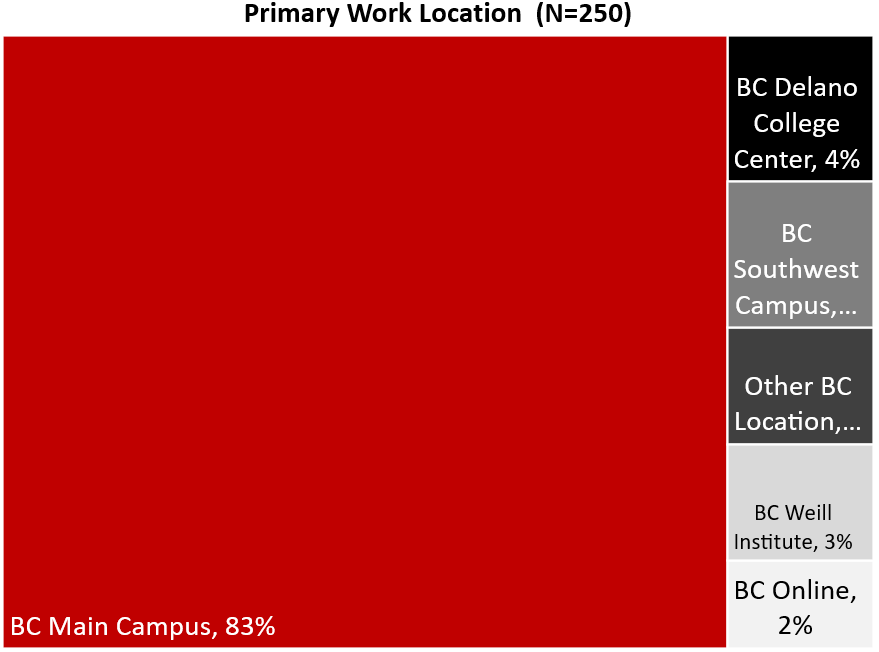 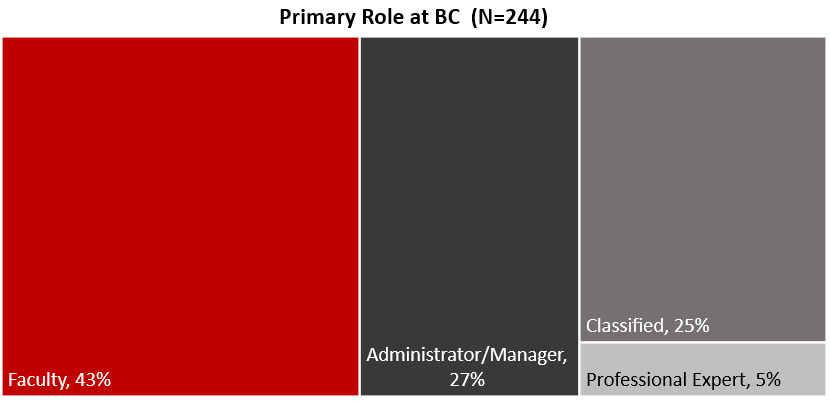 Work Status and Years at BC
Committee Participation at BC
Committee Participation by Work Status
• Academic Senate
• Accreditation & Institutional Quality Committee (AIQ)
• Administrative Council
• Assessment Committee
• Budget Committee
• College Council
• Curriculum Committee
• Educational Administrators Council (EAC)
• Equal Opportunity & Diversity Advisory Council (EODAC)
• Facilities & Sustainability Committee
• Faculty Chairs/Directors Council (FCDC)
• Information Services & Instructional Technology (ISIT)
• Professional Development Committee
• Program Review Committee
• Safety Advisory Committee
• Student Affairs Leadership Team (SALT)
Gender Information
Sexual Orientation
Age Group
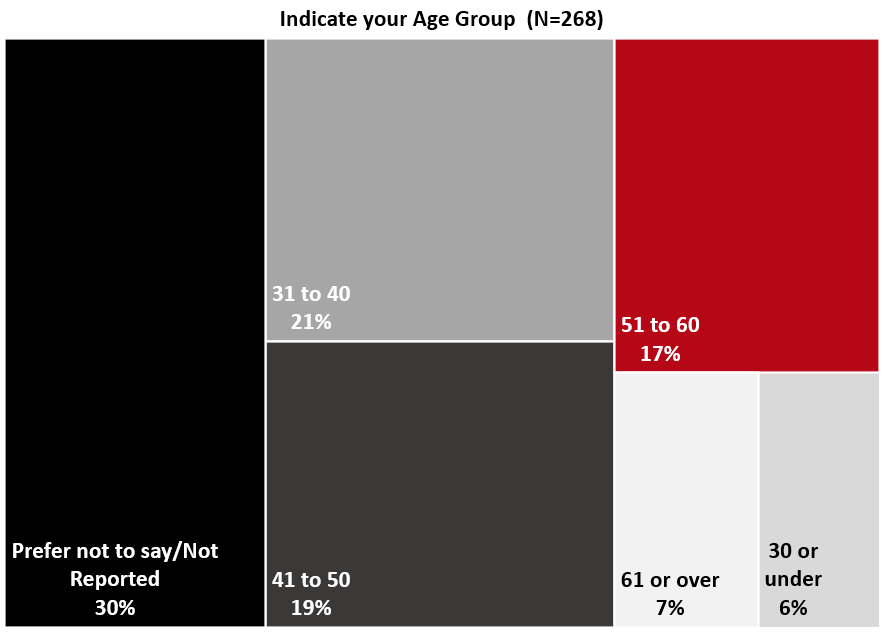 Ethnic Identification
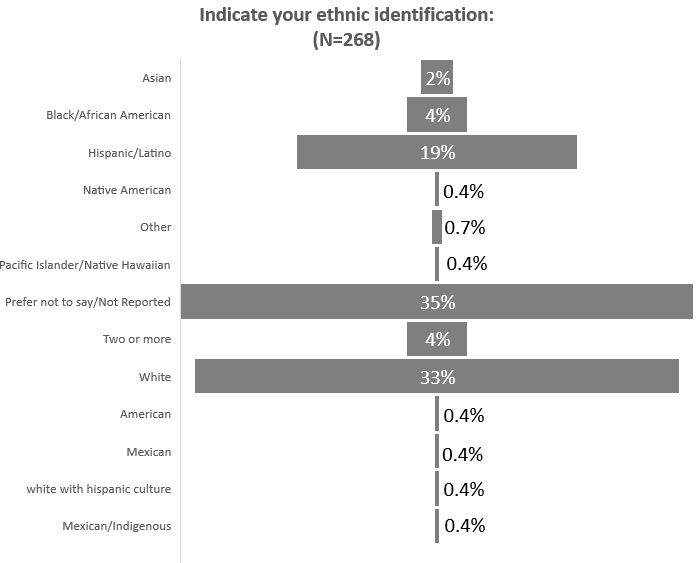